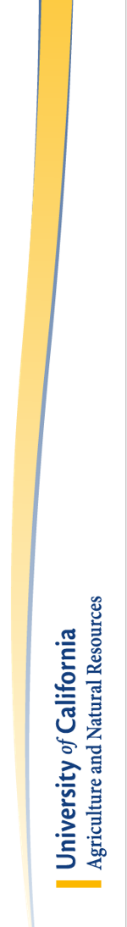 An overview of water quality impacts on vineyards
Mark Battany 
University of California Cooperative Extension 
San Luis Obispo and Santa Barbara
Quality concerns with irrigation water
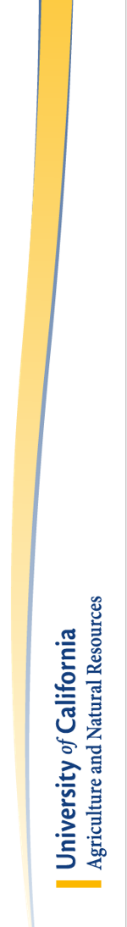 Groundwater
Quality concerns with irrigation water
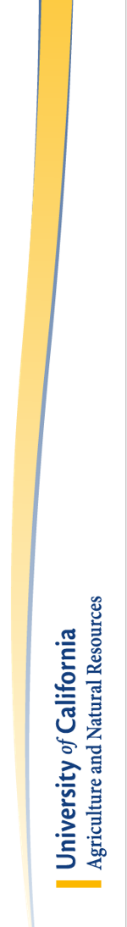 Surface water
Quality concerns with irrigation water
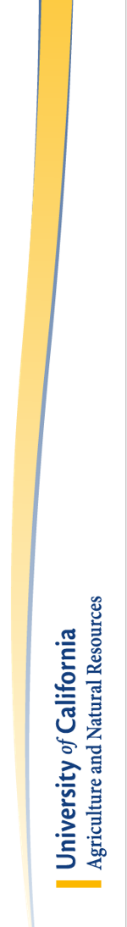 Recycled water
Impacts on vine growth, productivity
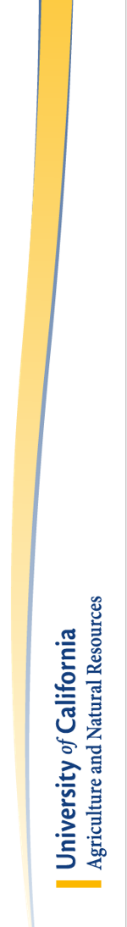 Soil electrical conductivity
100%
Relative growth oryield
0%
0         1         2         3         4         5         6         7         8         9         10
Soil EC (dS/m)
Impacts on vine growth, productivity
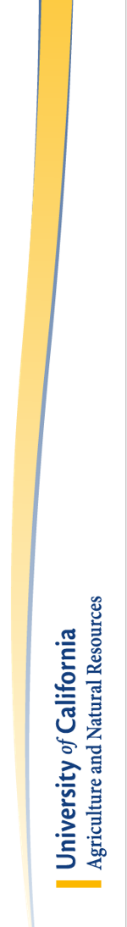 Toxicity

Chloride

Boron
Impacts on crop quality
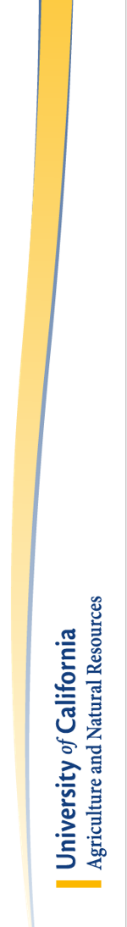 Chloride, sodium
Other?
Copyright © 2023- Regents of the University of California
Impacts on soils
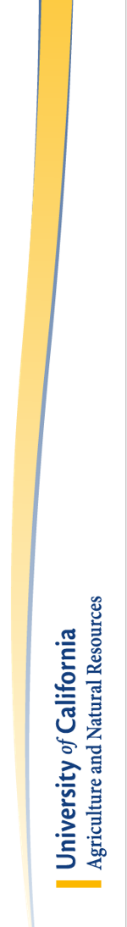 Sodium
pH
Impacts on irrigation delivery systems
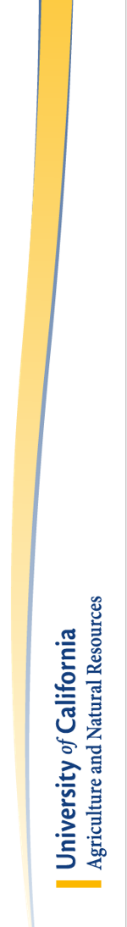 Carbonates
Iron, manganese
Biological
Business models can exacerbate problems
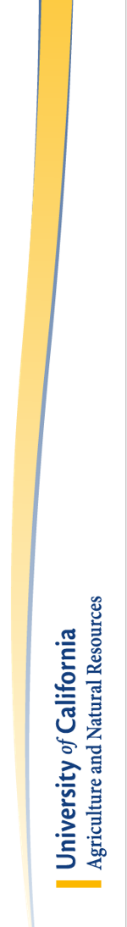 Leased ground

Agreements on how to manage?

Risks of not managing adequately?

Land value impacts?
Business models can exacerbate problems
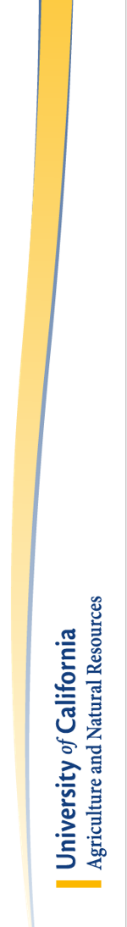 Musical chairs of management companies

Short-term management incentives?

Who bites the bullet on expensive actions?
Business models can exacerbate problems
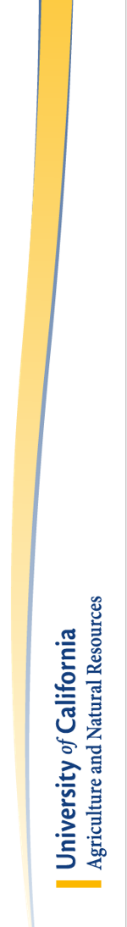 Organic, biodynamic, etc.

Limitations on management methods, e.g. sulfuric acid

What are the alternatives?

Are they effective? Supported by independent research?
Photo: Dean Harrell
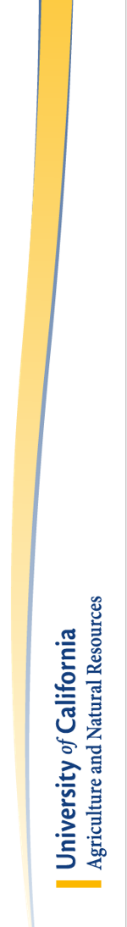 Thanks for your attention!
Mark Battany

mcbattany@ucanr.edu

805-305-7502